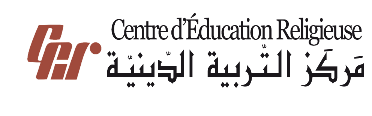 مَركَزُ التَّربِيَّةِ الدّينِيَّة
يُقَدِّمُ كِتابَ الأساسِيَّ الخامِس
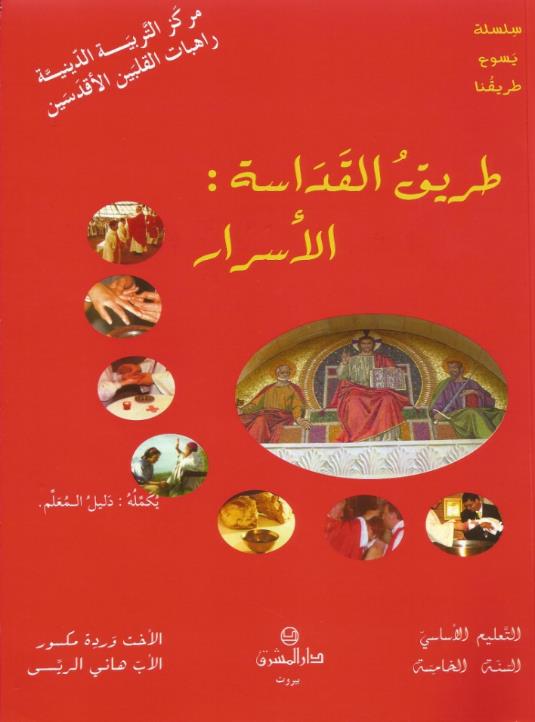 اللِّقاءُ العاشِر
رَسولٌ لا يَتعَب 
(سِرّ التّثبيت)
(الجُزءُ الثّاني)
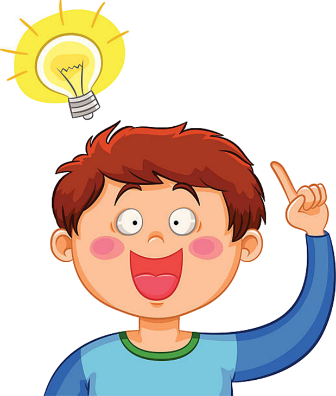 شو هَدَفْنا مِن هَاللِّقاء؟
نكَفّي نشوف شو صار بِرِحلات بولُس
نحَدِّد شو هُوّي سِرّ التّثبيت ومفاعيلو فينا بِطَريقة موجَزة ونسَمّي العَلامات يَلْلي بِتمَيزو ونعَبّر عَن أهمِّيّة الرّوح القُدُس بِحَياتنا.
سَلام المَسيح أَصدِقائي...
وين تَرَكنا بولُس المَرّة الماضية؟
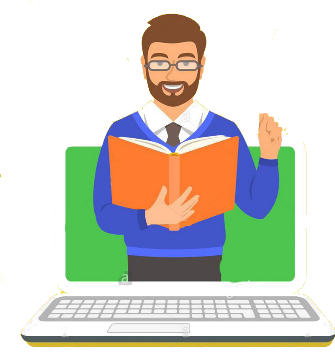 شِفْنا إِنّو بَعض اليَهود رَجَموه بَس هوّي ضَلّ قَوي
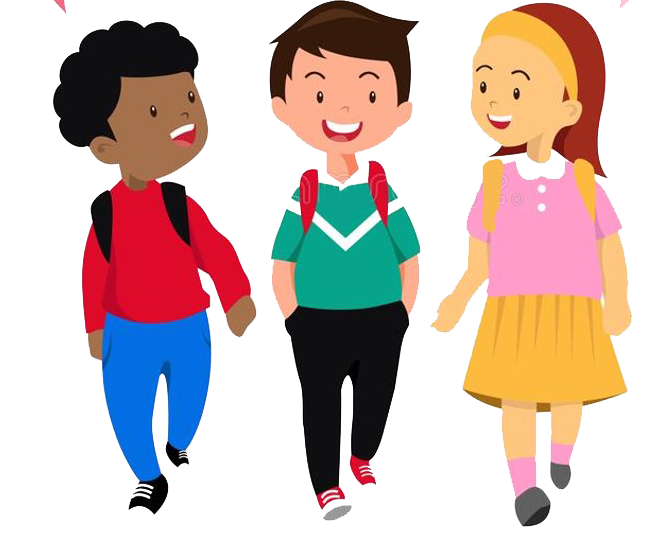 وقَلُّن للتّلاميذ «ما تخافوا» وكَفّا يسافِر ويبَشِّر
برافو ! 
إِجابِةصَحيحَة... وهَلَّق رَح نْشوف شو رِجِع صار
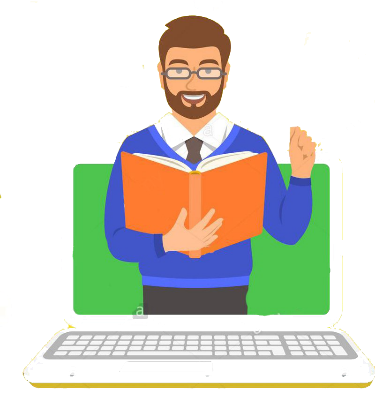 قُبول المَسيح
 (رُسُل 15/1-4)
إِجو ناس من أورَشليم عَ إنطاكيَة وصاروا يقولوا للتلاميذ يلّي أصلُن 
وثني:
«إذا ما تبِعتوا شَريعة موسى، ما في إلكُن خَلاص».
وصار في بين بولُس وبرنابا وبينُن خِلاف كبير، مين بِيحلّ الخِلاف؟ الرُّسُل.
قرَّروا يروحوا عَ أورشليم تَ
 يِعرضوا  المِشكلة  على الرُّسل
 وعلى بُطرس
استَقبَلهن بُطرس هُوّي والرُّسُل وسِمعولُن
 وسِمْعوا شو صار مع الوَثَنِيّين...
ساعتها قام
 بُطرُس
 وقال:
«أنا شايف إنّو مِش لازم نحَمِّل هالنّاس عِبِء لا نِحنا ولا جدودنا قدِرْنا نِحملوا».
«الخَلاص هوِّي بِشَريعة المحبّة يَلْلي عَلَّمنا ياها يَسوع، لإلنَا وللوَثَنيّين»
سَكَتو كلُّن وصاروا يسمعوا لبولس وبرنابا يلْلي 
خبَّروهُن كيف إنّو
 الوثَنِيّين 
آمَنوا بِيَسوع
رِجْعوا عَ إنطاكية وخبَّروا شو صار بأورشليم وفِرْحُوا كِلُّن بالكلام يلْلي سِمْعُوه.
إِمتِداد البشارَة نَحوَ الغَرب (رُسُل 15/36-41 و 16/1-5 و9-15)
بَعِدْ كَم يَوم اختَلَف بولس وبرنابا. برنابا كان بَدّو ياخُد مَعو مرقس وبولُس ما بدُّو، لأنُّو مرقس تَرَكُن بِنُصّ الطريق وراح عَ أورشليم
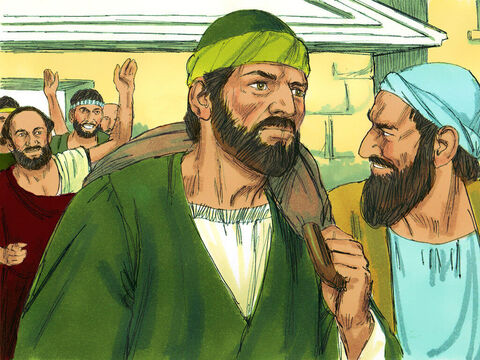 افتَرَق بولس عن برنابا وصار يَبْرُم على المُدُن يلْلي بشَّر فيها بِالمسيح...
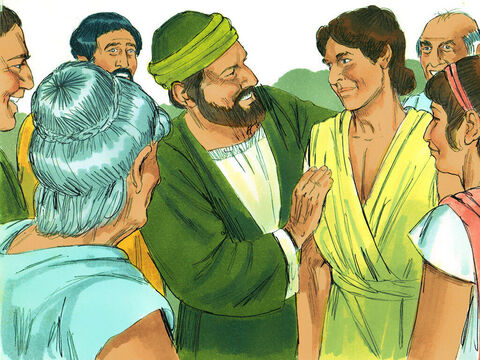 والتَقَا بتلميذ إسْمو طيموتاوس (إمُّو يَهوديّة وبيُّو وثني) وأخَدو مَعو...
وبِلَيلة مِن اللّيالي
 شاف بولس
 بِالمَنام رجل 
وثَني بيقلُّو:
«دَخيلَك، عبور عَ مقدونيا وخلّصنا»
لمَّا شاف بولس هَالمَنام تَرَك كلّ شي وقَرّر يروح عَ مَقدونيا،
لأنُّو عَرِف إنُّو اللّه دَعاه تَ يبَشِّر بِالمَسيح في أوروبا كَمان.
ركِبَ بولس السَفينَة،
 هوّي ورِفْقاتو، 
وْوِصْلُوا عَ مدينة كبيرة، 
مدينة فيليبي.
بِقْيو فيها كِم يَوم، ويَوم السبت راحوا حَدّ النَهر
 وقِعْدُوا يِحْكُوا مَع النِسْوان يلْلِي كانوا مِجتِمعين
 هَوْنيك
في وِحدِة مِن بيناتُن كانِت عَم بتسمَعلُن بانْتِباه، إسما "ليديا"، 
بِتْبيع قماش وصباغ للقماش. كان الربّ فاتِحلا قلبَا تَ تِسْمَع شو عَم بيقول بولس
تعمَّدِت هي وأَهِلْ بَيْتا ودعَيت بولس ويلْلي مَعو وقالتلُن:
«إذا كِنْتو حقيقَة حاسبينّي مؤمنَة، تَعوا واسكنوا بيتي»
وقِبلوا دَعوتها.
وهَلَّق جَربوا عمِلوا هَالنَّشاطات
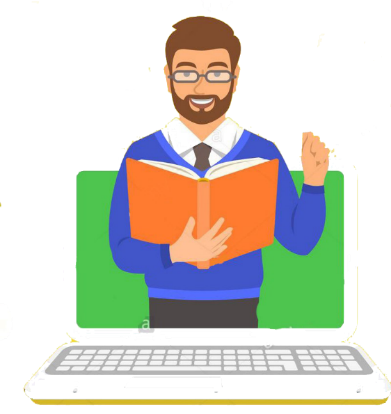 الإِجابة
الإِجابة
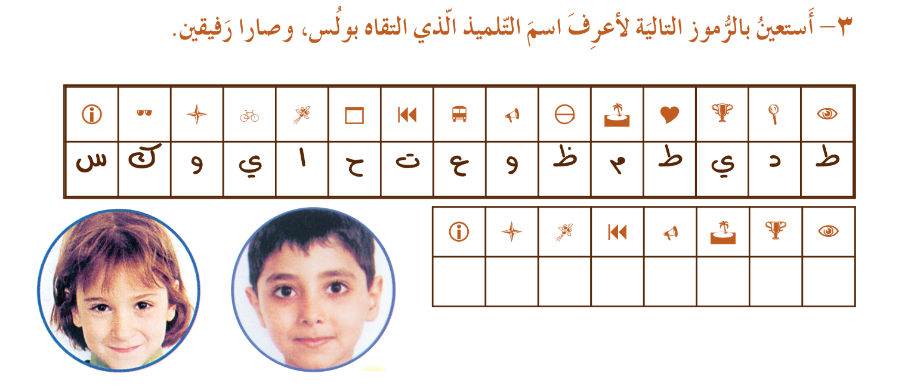 طيموتاوس
الإِجابة
أَعبرُ إلى مَقدونية وأغثنا
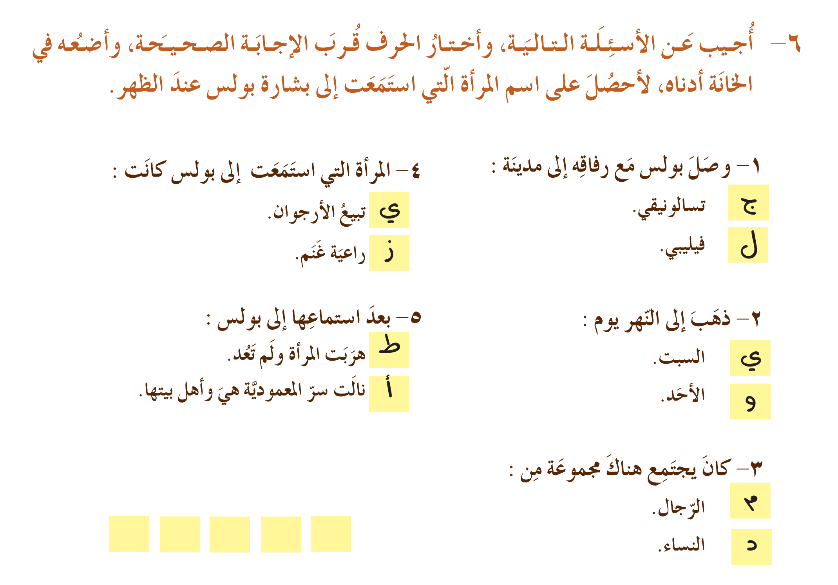 الإِجابة
أوروبا
الإِجابة
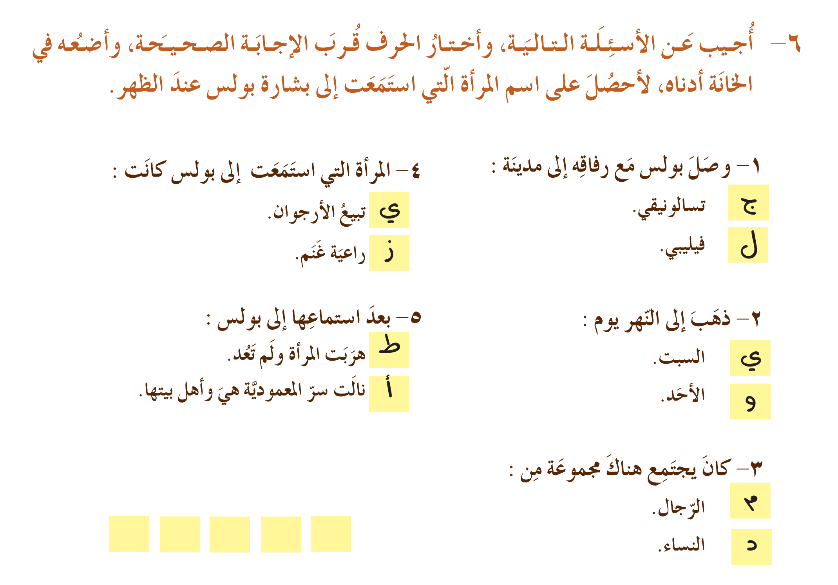 ليديا
الزّوادِة يَلْلي لازِم ناخِدها مِن هَاللّقاء هِيي
وهَلّق خَلّونا نِتعَرّف عَ سِرّ التّثبيت بِطَريقَة مُمَيّزة
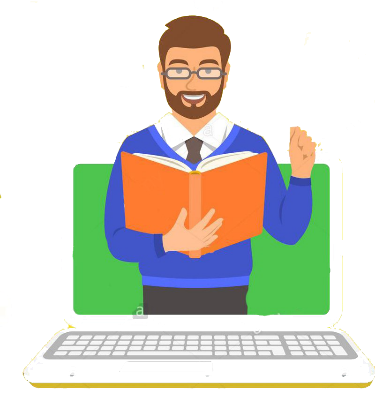 ومنِختُم لِقاءْنا اليَوم بِصلاة كِلّ واحَد بيكَفّيها مِن حَياتو الخاصّة
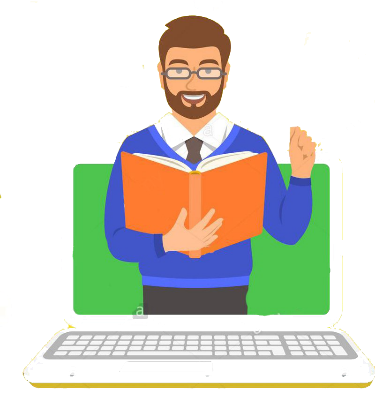 باي باي، إلى الأُسبوع القادِم.
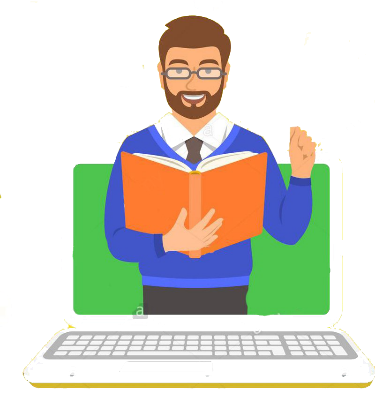